FDAMedicare study
Stroke, bleeding, and mortality risks in elderly Medicare beneficiaries treated with dabigatranor rivaroxaban for nonvalvular atrial fibrillation
DJ Graham, ME Reichman, M Wernecke, Y Hsueh, R Izem, MR Southworth, Y Wei,J Liao, MR Goulding, K Mott, Y Chillarige, TE MaCurdy, C Worrall, JA Kelman


JAMA Intern Med 2016; doi:10.1001/jamainternmed.2016.5954
[Speaker Notes: DJ Graham1, ME Reichman1, M Wernecke2, Y Hsueh3, R Izem3, MR Southworth4, Y Wei2, J Liao2, MR Goulding1, K Mott1, Y Chillarige2, TE MaCurdy2,5, C Worrall6, JA Kelman6;
1Office of Surveillance and Epidemiology, Centre for Drug Evaluation and Research, Food and Drug Administation, Silver Spring, MD, USA; 2Acumen LLC, Burlingame, CA, USA; 3Office of Biostatistics, Center for Drug Evaluation and Research, Food and Drug Administation, Silver Spring, MD, USA; 4Office of New Drugs, Center for Drug Evaluation and Research, Food and Drug Administation, Silver Spring, MD, USA; 5Department of Economics, Stanford University, Stanford, CA, USA; 6Centers for Medicare & Medicaid Services, Washington, DC, USA]
An independent FDA study of >118 000 Medicare patients compared dabigatran 150 mg BID with rivaroxaban 20 mg OD
FDAMedicare study
Outcomes
Thromboembolic stroke, ICH, major extracranial bleeding events includingmajor GI bleeding, and mortality
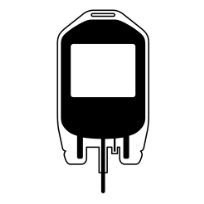 !
Methods
Retrospective analysis of Medicare database (Nov 2011–Jun 2014)
Follow up until outcome of interest, death, end of study, treatment discontinuation (>3 day gap in anticoagulant supply), switching to different OAC
Cox regression and inverse probability of treatment weighting based on propensity score
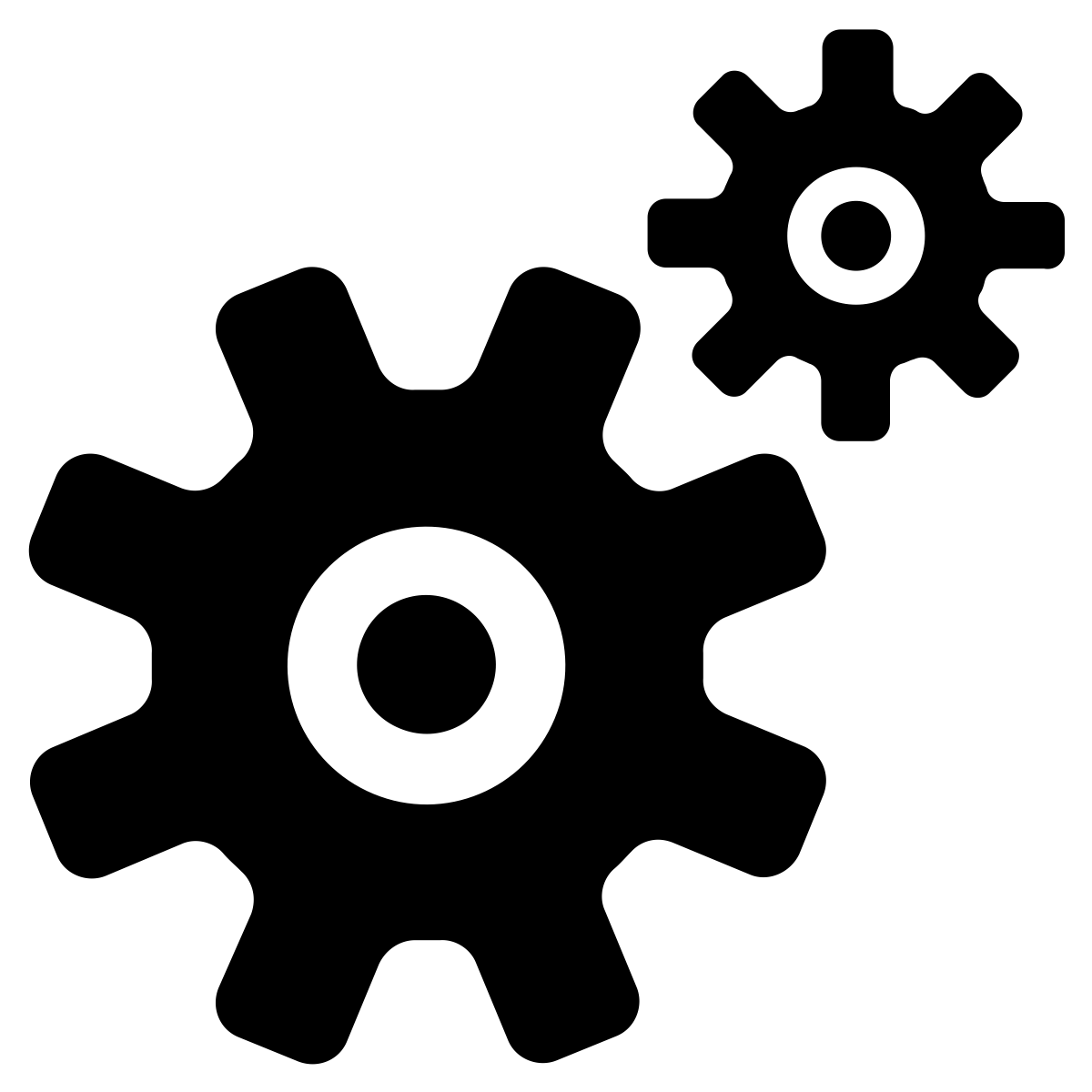 Patients
New users of dabigatran 150 mg BID, or rivaroxaban 20 mg OD with NVAF,aged ≥65 years, average follow-up duration <4 months
N=118 891 (52 240 dabigatran, 66 651 rivaroxaban)
Limitations
No major limitations identified
Funding
Interagency agreement between the CMS and FDA
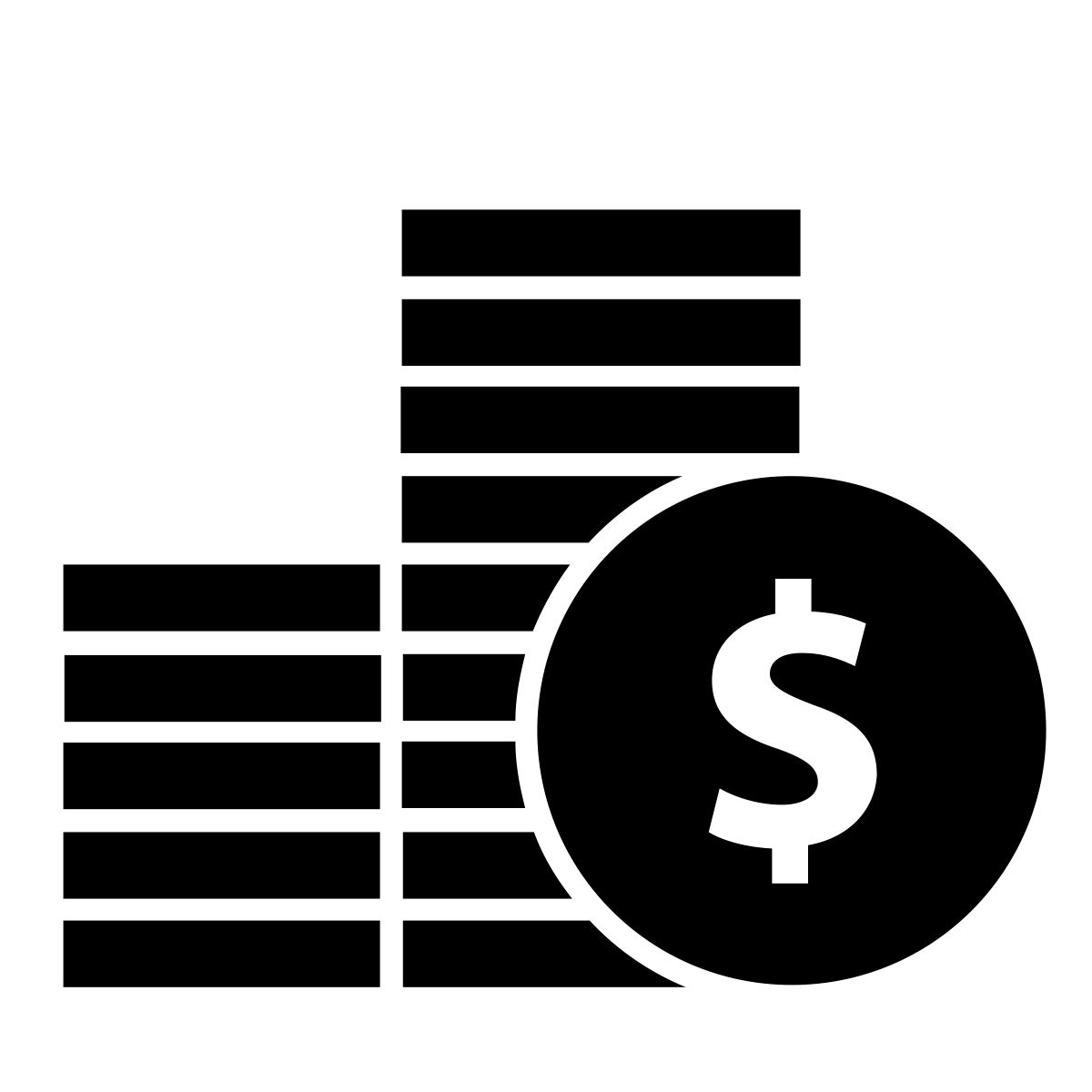 CMS, Centers for Medicare and Medicaid Services; ICH, intracranial haemorrhage; Graham et al. JAMA Intern Med 2016
[Speaker Notes: Mean duration (range) follow-up: 
Dabigatran 108 days (0–969) 
Rivaroxaban 111 (0–923) days
Women (%): dabigatran, 47; rivaroxaban, 47

No major limitations are identified, but the following points should be considered when assessing the results:
A 3-day gap in prescription fills is likely to exclude many non-adherent patients 
Patients were censored at kidney transplantation or initiation of dialysis, admission to a skilled nursing facility or nursing home, or transfer to hospice care, and this is likely to result in higher losses in follow-up for patients whose health status deteriorates

Reference
Graham DJ et al. JAMA Intern Med 2016; doi:10.1001/jamainternmed.2016.5954]
An independent FDA study of >118 000 Medicare patients compared dabigatran 150 mg BID with rivaroxaban 20 mg OD
FDAMedicare study
Dabigatran
Rivaroxaban
HR 1.48 (1.32–1.67)
HR 1.40 (1.23–1.59)
HR 1.15 (1.00–1.32)
Incidence rate
per 100 person-years*
HR 0.81 (0.65–1.01)
HR 1.65 (1.20–2.26)
Dabigatran was associated with a statistically significantly lower risk ofmajor extracranial bleeding, major GI bleeding and ICH compared with rivaroxaban
*Incidence rates are unadjusted; hazard ratios (HR) are adjusted HR (95% CI) comparing inverse probability of treatment-weighted new-user cohorts; bold values indicate statistical significance; average follow-up duration <4 months;ICH, intracranial haemorrhage; GI, gastrointestinal; Graham et al. JAMA Intern Med 2016
[Speaker Notes: Crude unadjusted incidence rate per 1000 person-years (number of events)
Thromboembolic stroke:
Dabigatran: 9.7 (150)
Rivaroxaban: 7.7 (156)
Adjusted HR vs dabigatran (95% CI): 0.81 (0.65–1.01)
Intracranial haemorrhage
Dabigatran: 3.7 (58)
Rivaroxaban: 5.8 (118)
Adjusted HR vs dabigatran (95% CI): 1.65 (1.20–2.26)
Major extracranial bleeding event:
Dabigatran: 26.6 (413)
Rivaroxaban: 39.4 (796)
Adjusted HR vs dabigatran (95% CI): 1.48 (1.32–1.67)
Major gastrointestinal bleeding event:
Dabigatran: 23.3 (362)
Rivaroxaban: 32.5 (656)
Adjusted HR vs dabigatran (95% CI): 1.40 (1.23–1.32)
Mortality:
Dabigatran: 22.2 (346)
Rivaroxaban: 24.7 (500)
Adjusted HR vs dabigatran (95% CI): 1.15 (1.00–1.32)

In patients ≥75 years or with CHADS2 >2, rivaroxaban was associated with a significant increase in mortality compared with dabigatran.

No major limitations are identified, but the following points should be considered when assessing the results:
A 3-day gap in prescription fills is likely to exclude many non-adherent patients 
Patients were censored at kidney transplantation or initiation of dialysis, admission to a skilled nursing facility or nursing home, or transfer to hospice care, and this is likely to result in higher losses in follow-up for patients whose health status deteriorates

Reference
Graham DJ et al. JAMA Intern Med 2016; doi:10.1001/jamainternmed.2016.5954]
An independent FDA study of >118 000 Medicare patients compared dabigatran 150 mg BID with rivaroxaban 20 mg OD
FDAMedicare study
Kaplan–Meier analysis
Weighted failure curves
2.0
Death
2.5
Major GI bleeding
Rivaroxaban
Rivaroxaban
2.0
1.5
Dabigatran
Dabigatran
1.5
1.0
Cumulative adjusted 
incidence rate, %
1.0
0.5
0.5
0
0
0
60
120
180
240
300
0
60
120
180
240
300
Follow-up time, days
Follow-up time, days
Patients initiating treatment with dabigatran experienced a statistically 
significantly lower risk of major GI bleeding than those initiatingtreatment with rivaroxaban
Average follow-up duration <4 months; Graham et al. JAMA Intern Med 2016
[Speaker Notes: No major limitations are identified, but the following points should be considered when assessing the results:
A 3-day gap in prescription fills is likely to exclude many non-adherent patients 
Patients were censored at kidney transplantation or initiation of dialysis, admission to a skilled nursing facility or nursing home, or transfer to hospice care, and this is likely to result in higher losses in follow-up for patients whose health status deteriorates

Reference
Graham DJ et al. JAMA Intern Med 2016; doi:10.1001/jamainternmed.2016.5954]
An independent FDA study of >118 000 Medicare patients compared dabigatran 150 mg BID with rivaroxaban 20 mg OD
FDAMedicare study
Kaplan–Meier analysis
Weighted failure curves
ICH
Thromboembolic stroke
0.6
0.6
Rivaroxaban
Rivaroxaban
Dabigatran
Dabigatran
0.4
0.4
Cumulative adjusted 
incidence rate, %
0.2
0.2
0
0
0
60
120
180
240
300
0
60
120
180
240
300
Follow-up time, days
Follow-up time, days
The increased rate of ICH with rivaroxaban exceeded 
its (nonsignficantly) decreased rate of thromboembolic stroke
Average follow-up duration <4 months; ICH, intracranial haemorrhage
Graham et al. JAMA Intern Med 2016
[Speaker Notes: No major limitations are identified, but the following points should be considered when assessing the results:
A 3-day gap in prescription fills is likely to exclude many non-adherent patients 
Patients were censored at kidney transplantation or initiation of dialysis, admission to a skilled nursing facility or nursing home, or transfer to hospice care, and this is likely to result in higher losses in follow-up for patients whose health status deteriorates

Reference
Graham DJ et al. JAMA Intern Med 2016; doi:10.1001/jamainternmed.2016.5954]
Graham et al. JAMA Intern Med 2016: summary
FDAMedicare study
This large, independent FDA analysis of Medicare data reinforces the favourable safety profile of dabigatran compared with rivaroxaban
1
Dabigatran is associated with significant reductionsin ICH and major extracranial (including GI) bleeding, compared with rivaroxaban
2
This analysis adds to a growing body of real-world evidence from a range of sources that support the favourable safety profile of dabigatran
3
ICH, intracranial haemorrhage
Appendix
Baseline patient characteristics
Baseline patient characteristics: Graham et al. JAMA Intern Med 2016
FDAMedicare study
*Hospitalized and outpatient data combined
[Speaker Notes: Weighted cohort based on inverse probability of treatment weighting.

Reference
Graham DJ et al. JAMA Intern Med 2016; doi:10.1001/jamainternmed.2016.5954]
Mortality by age, chronic kidney disease, and CHADS2
FDAMedicare study
Number of events (100 person-years)
Favours rivaroxaban
Favours dabigatran
0.5
1
1.5
2.0
HR
Mortality was significantly increased with rivaroxaban compared withdabigatran treatment in patients aged ≥75 years or with a CHADS2 score >2
Graham et al. JAMA Intern Med 2016
[Speaker Notes: Reference
Graham DJ et al. JAMA Intern Med 2016;doi:10.1001/jamainternmed.2016.5954]